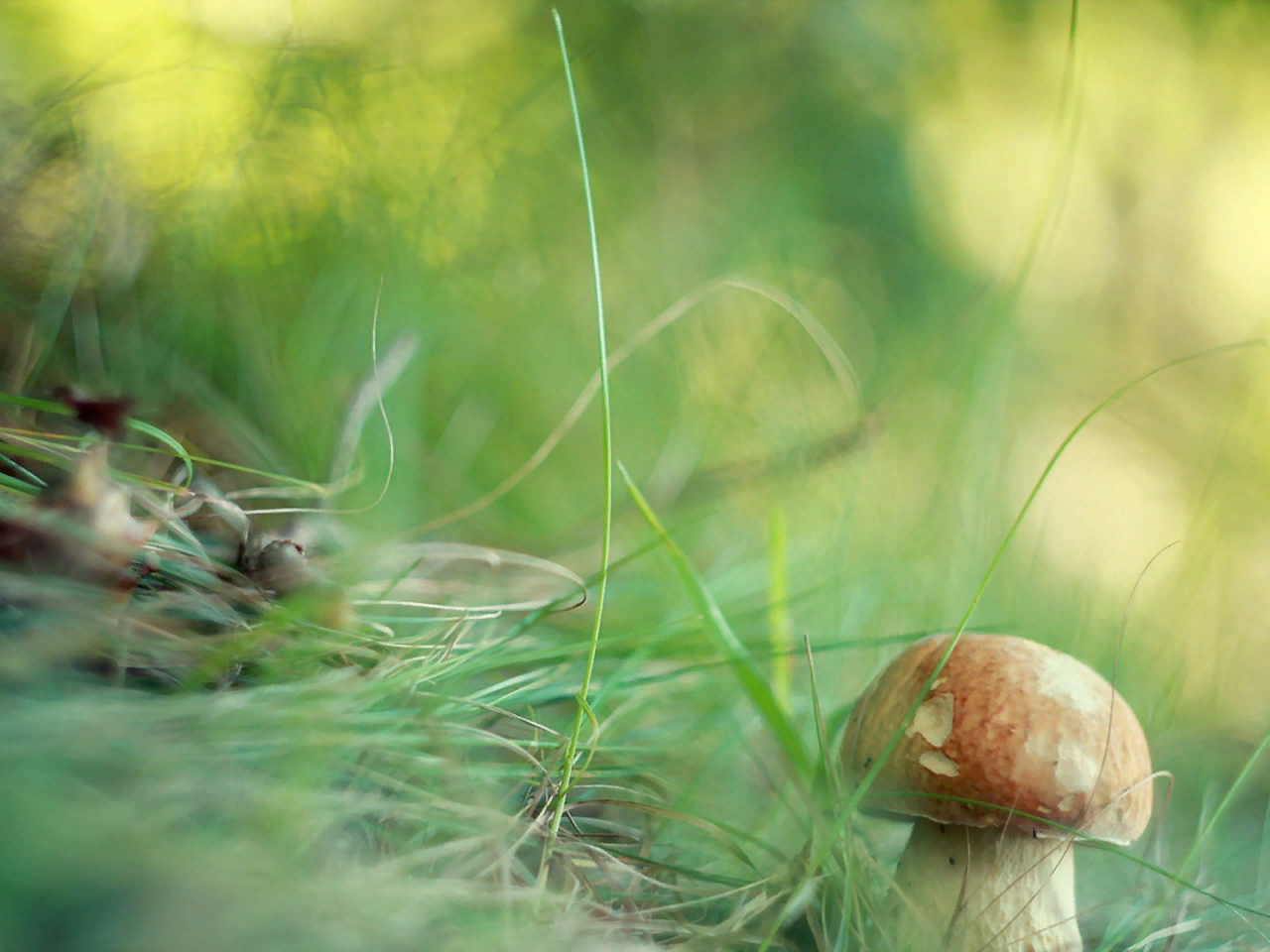 ГРИБЫ
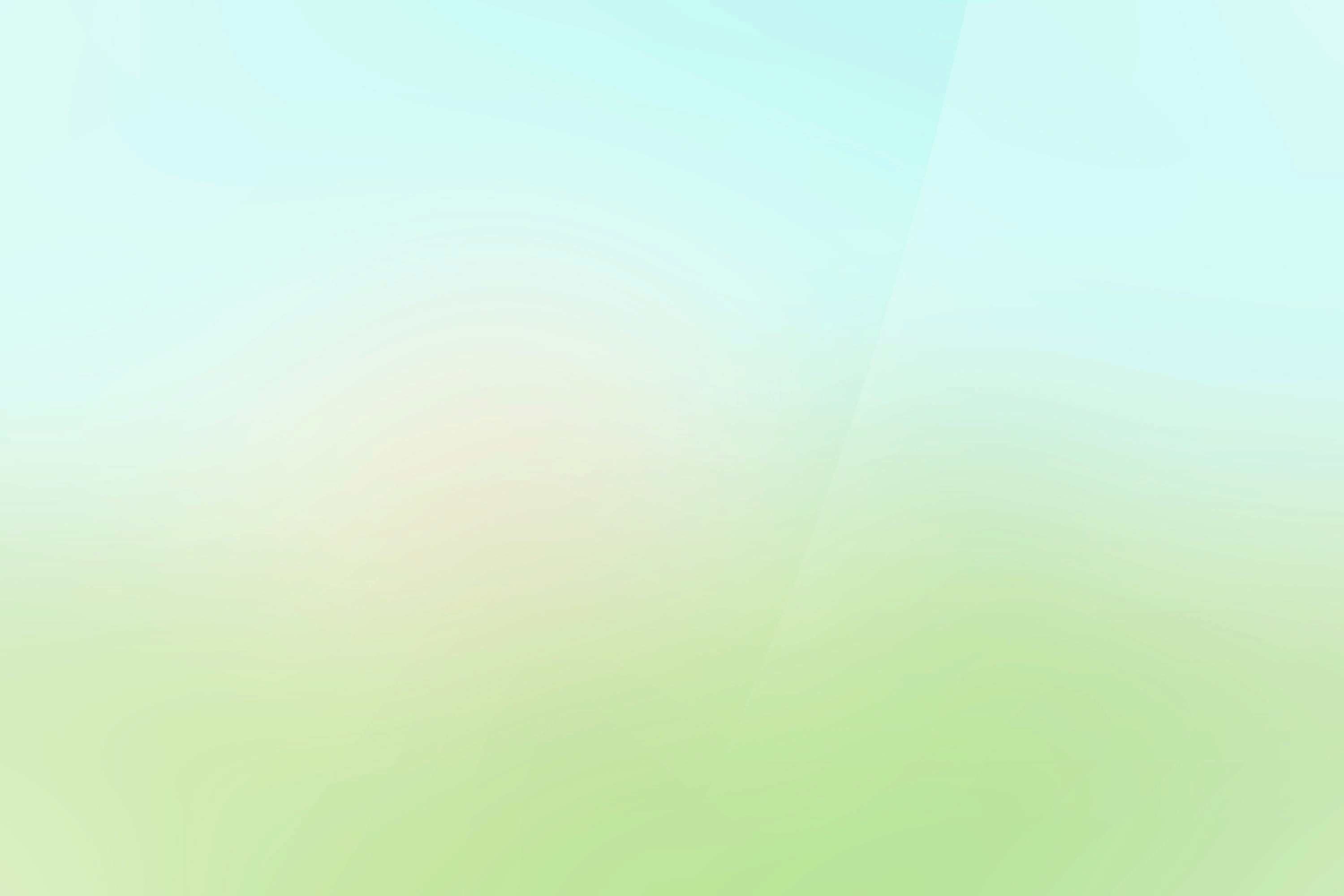 Съедобные грибы
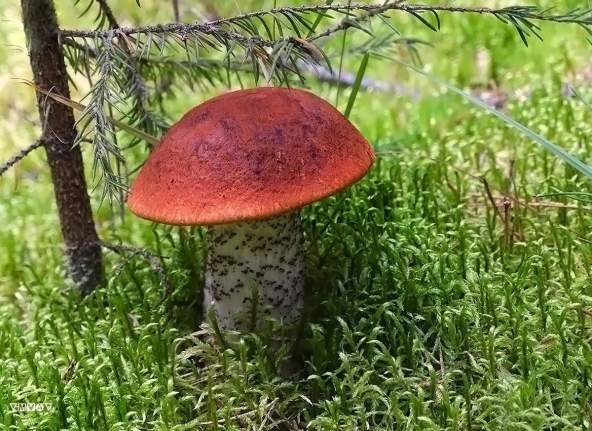 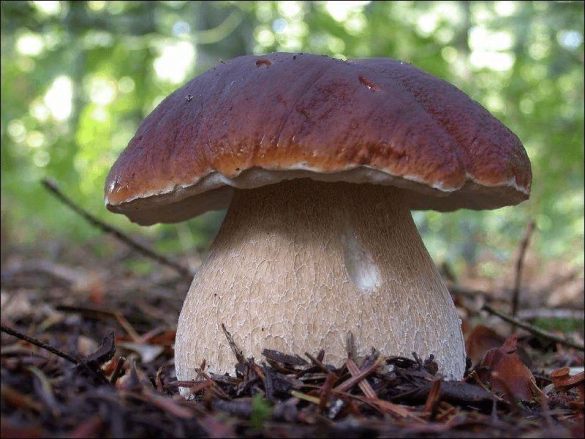 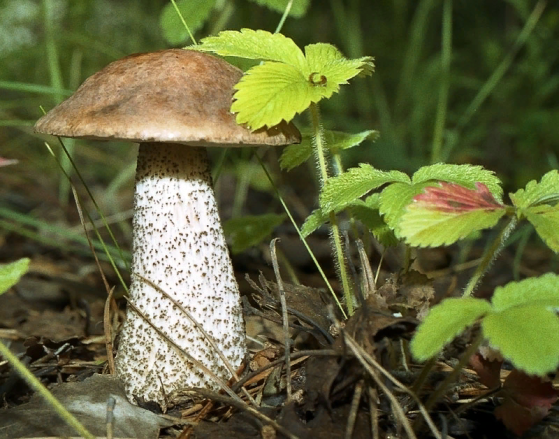 Белый гриб -боровик
Подосиновик
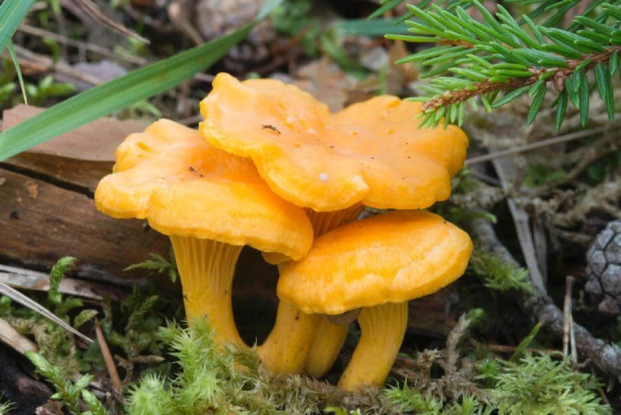 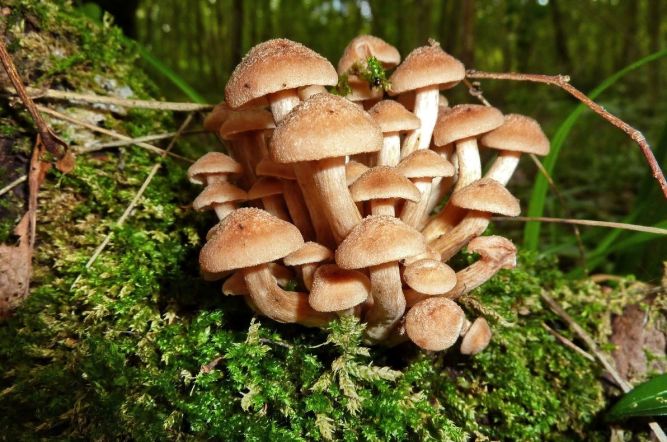 Подберезовик
Лисичка
Опенок
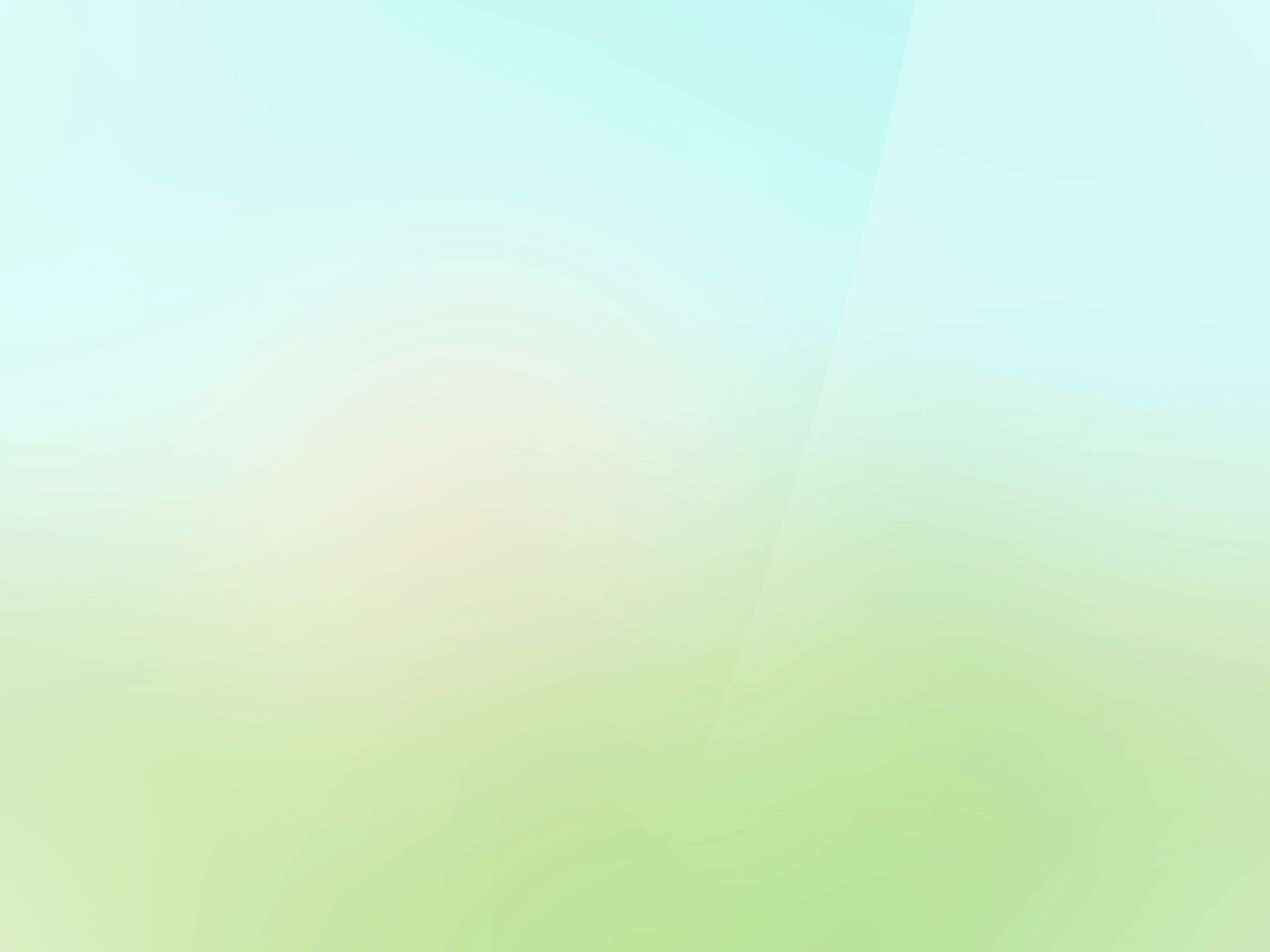 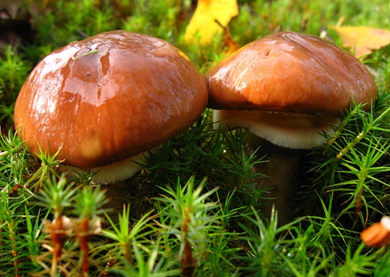 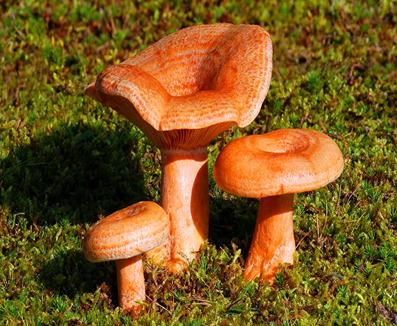 Рыжик
Масленок
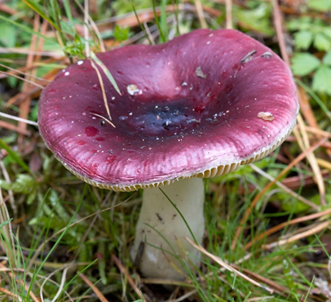 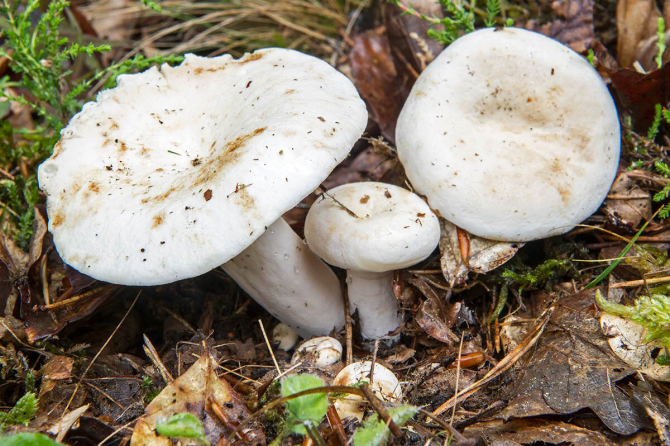 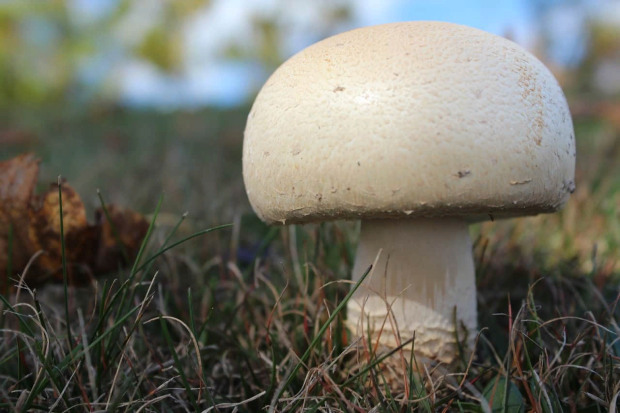 Сыроежка
Шампиньон
Груздь
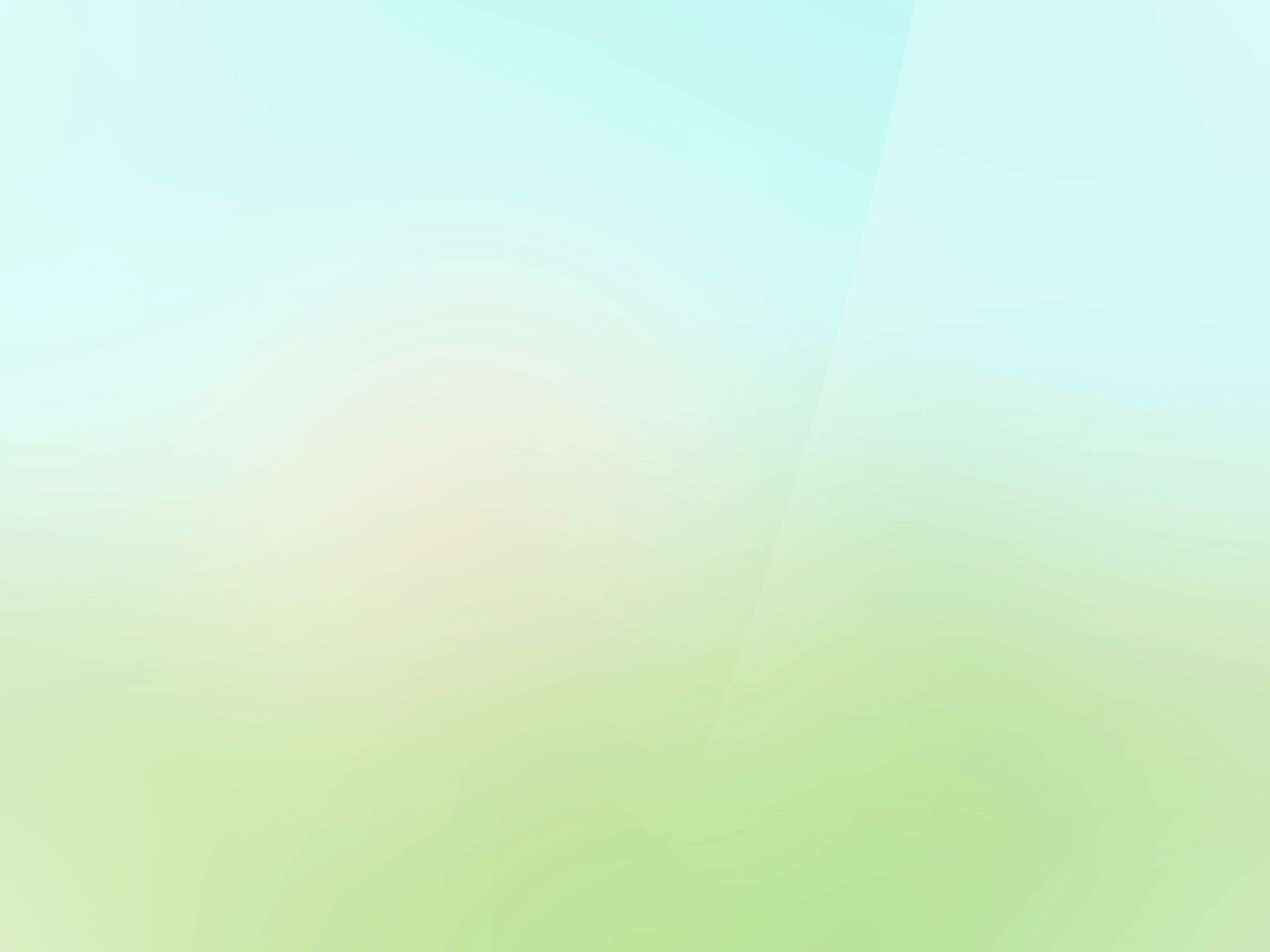 Ядовитые грибы
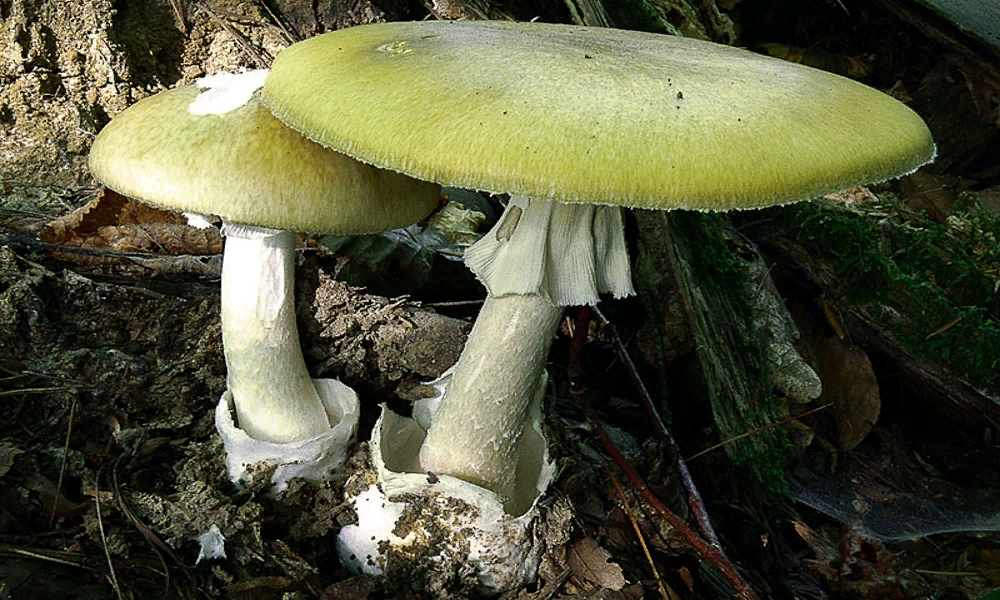 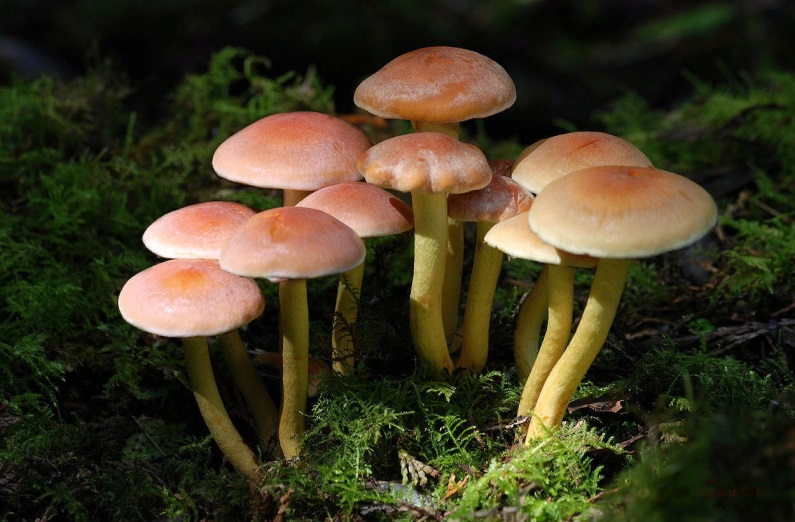 Бледная поганка
Ложный опенок
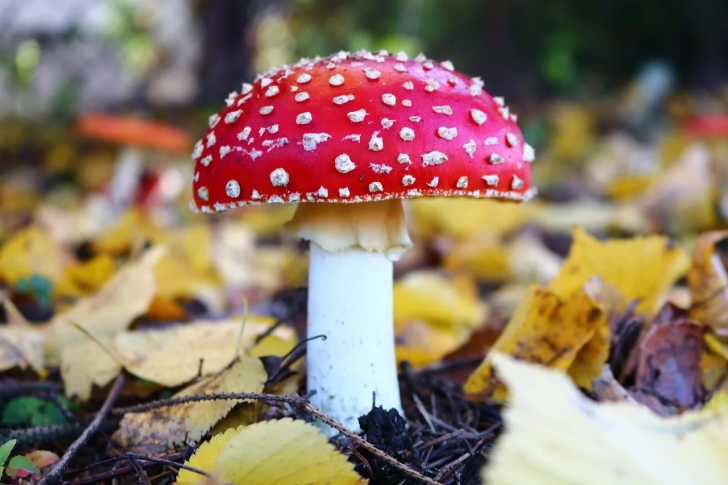 Мухомор
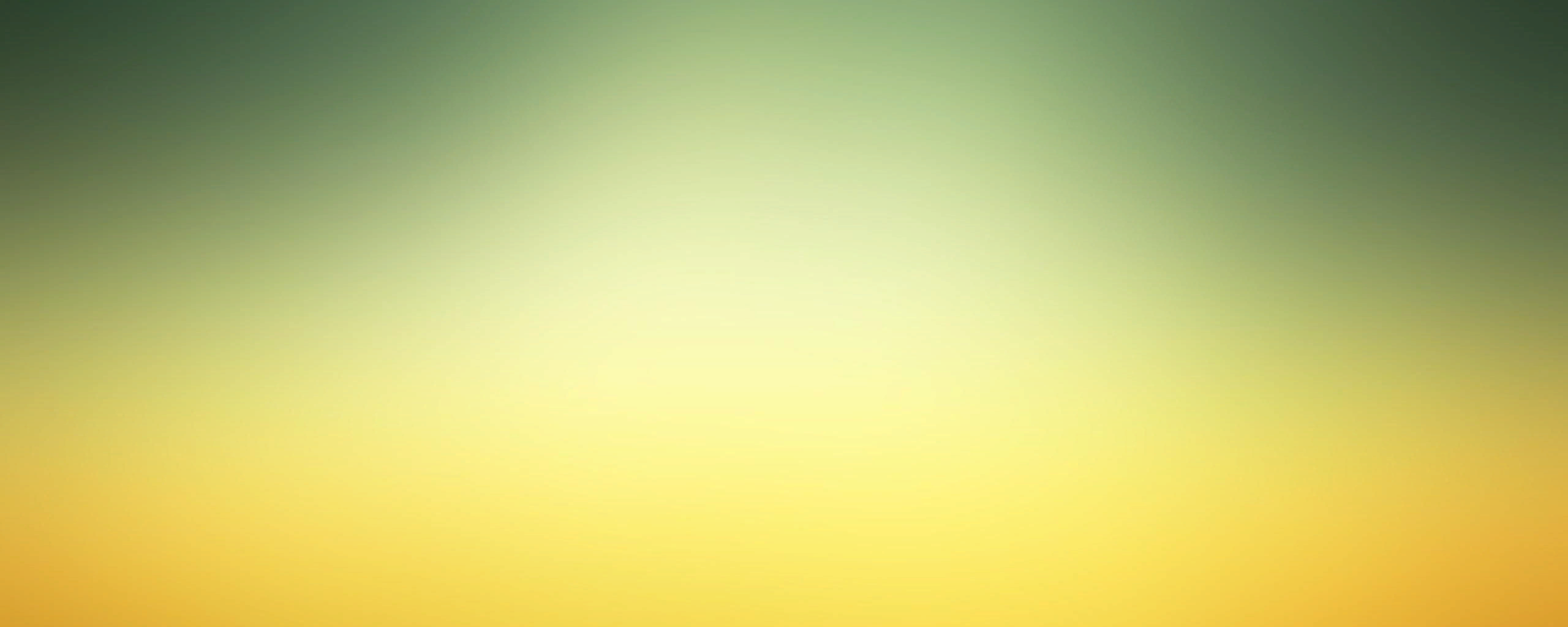 Найди съедобные грибы
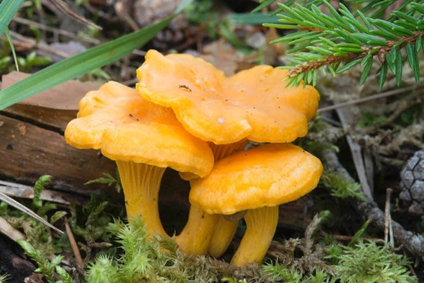 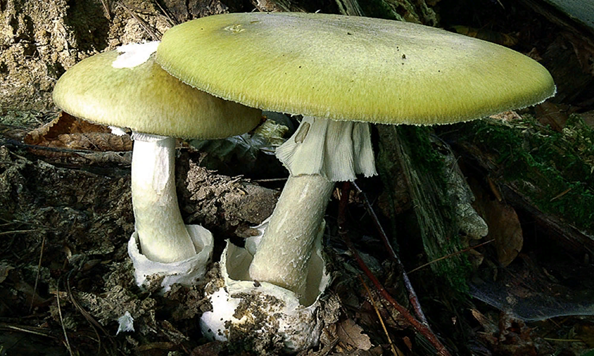 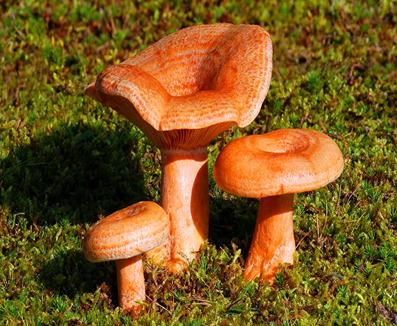 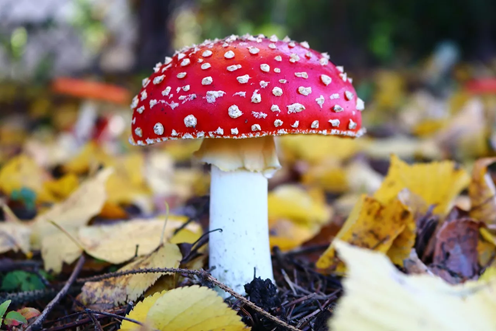 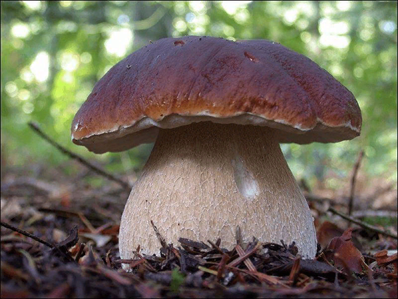 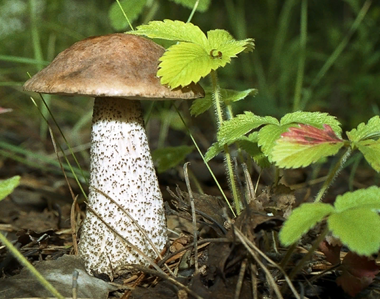 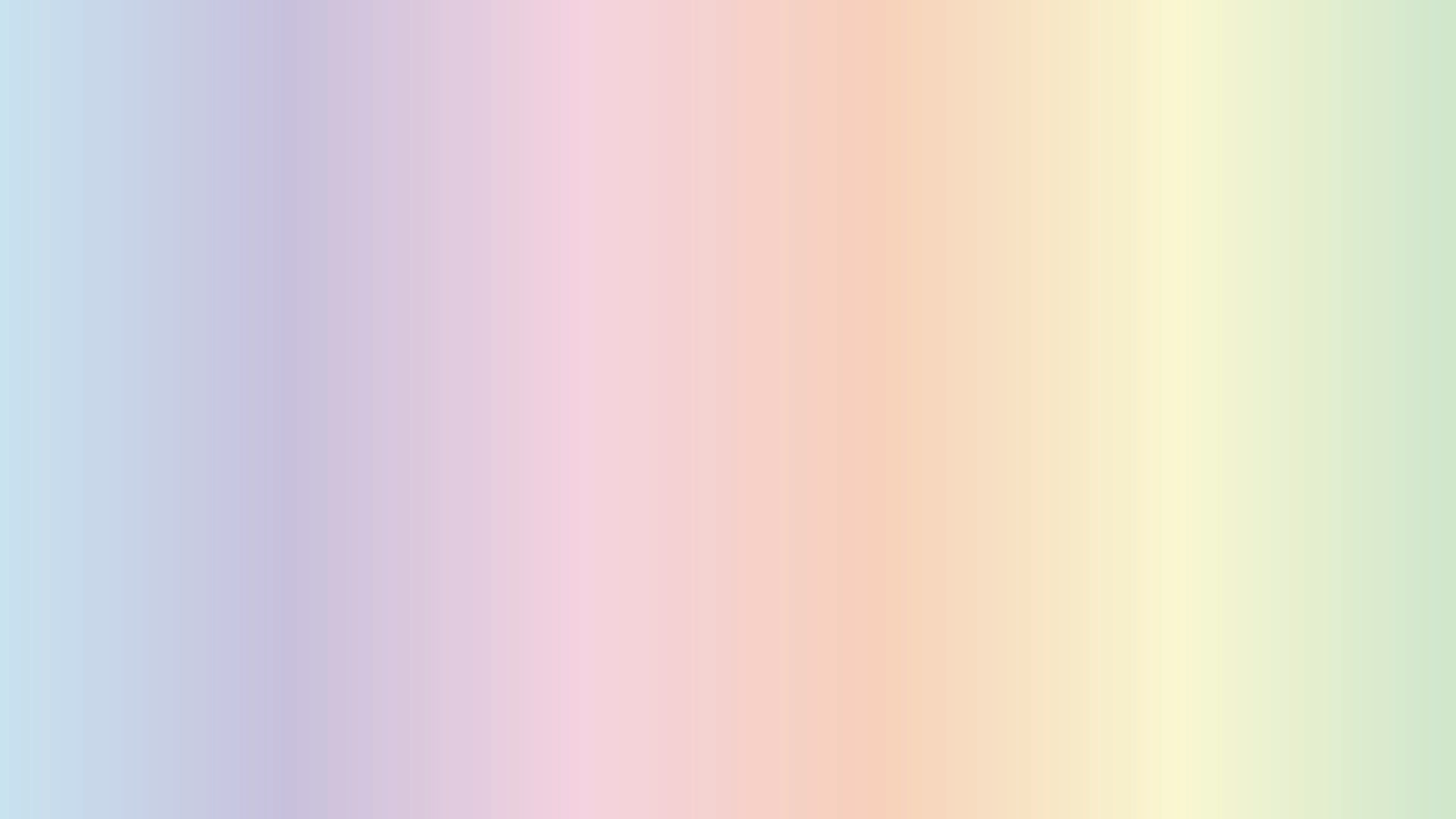 Учим новые слова
Грибница
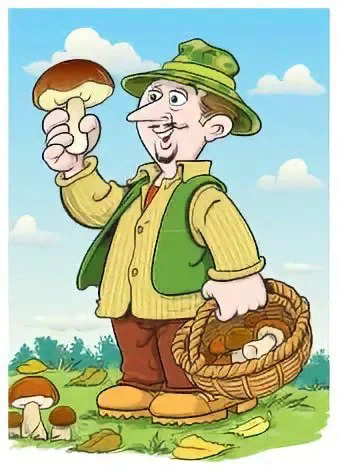 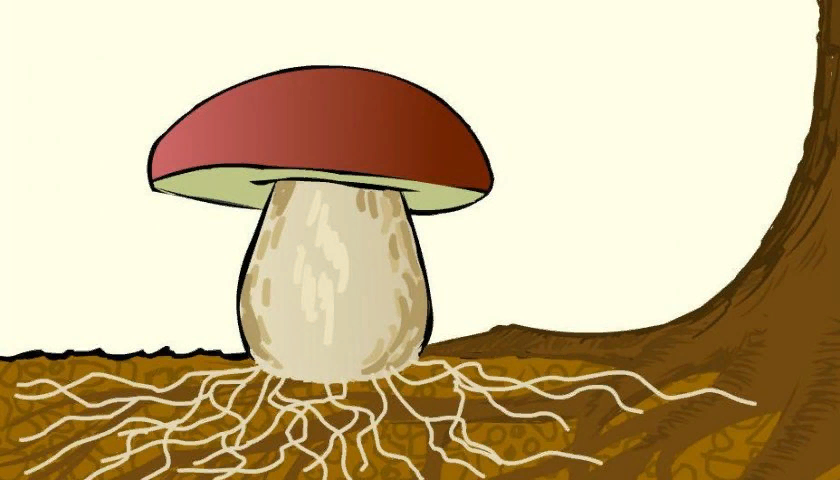 Грибник
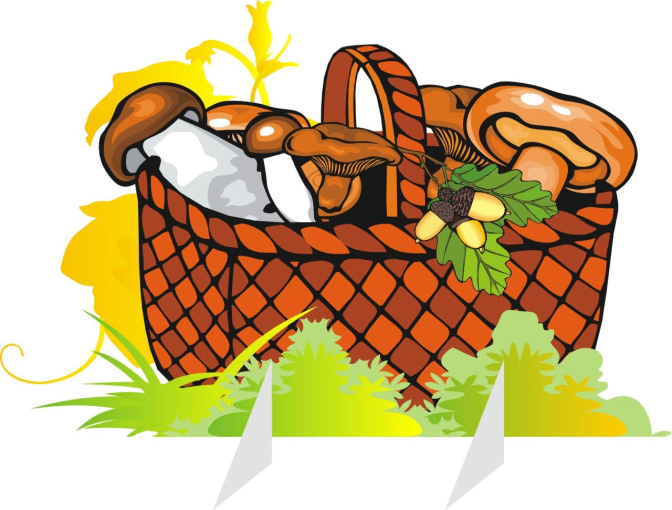 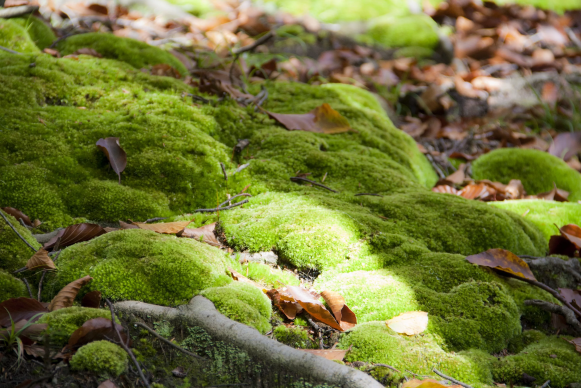 Кузовок                                                           Мох
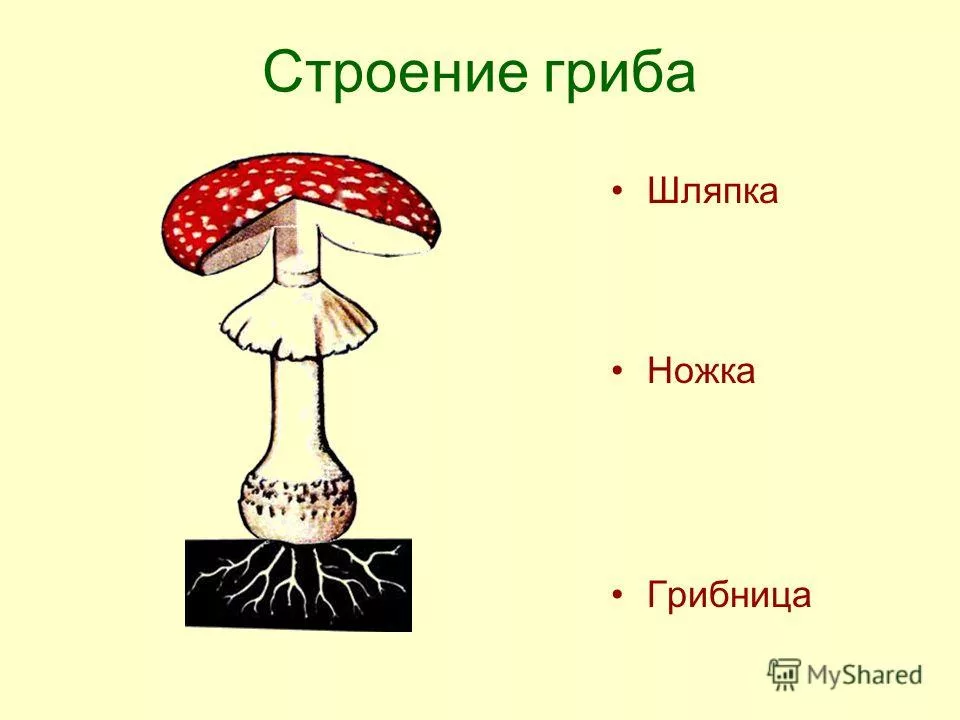 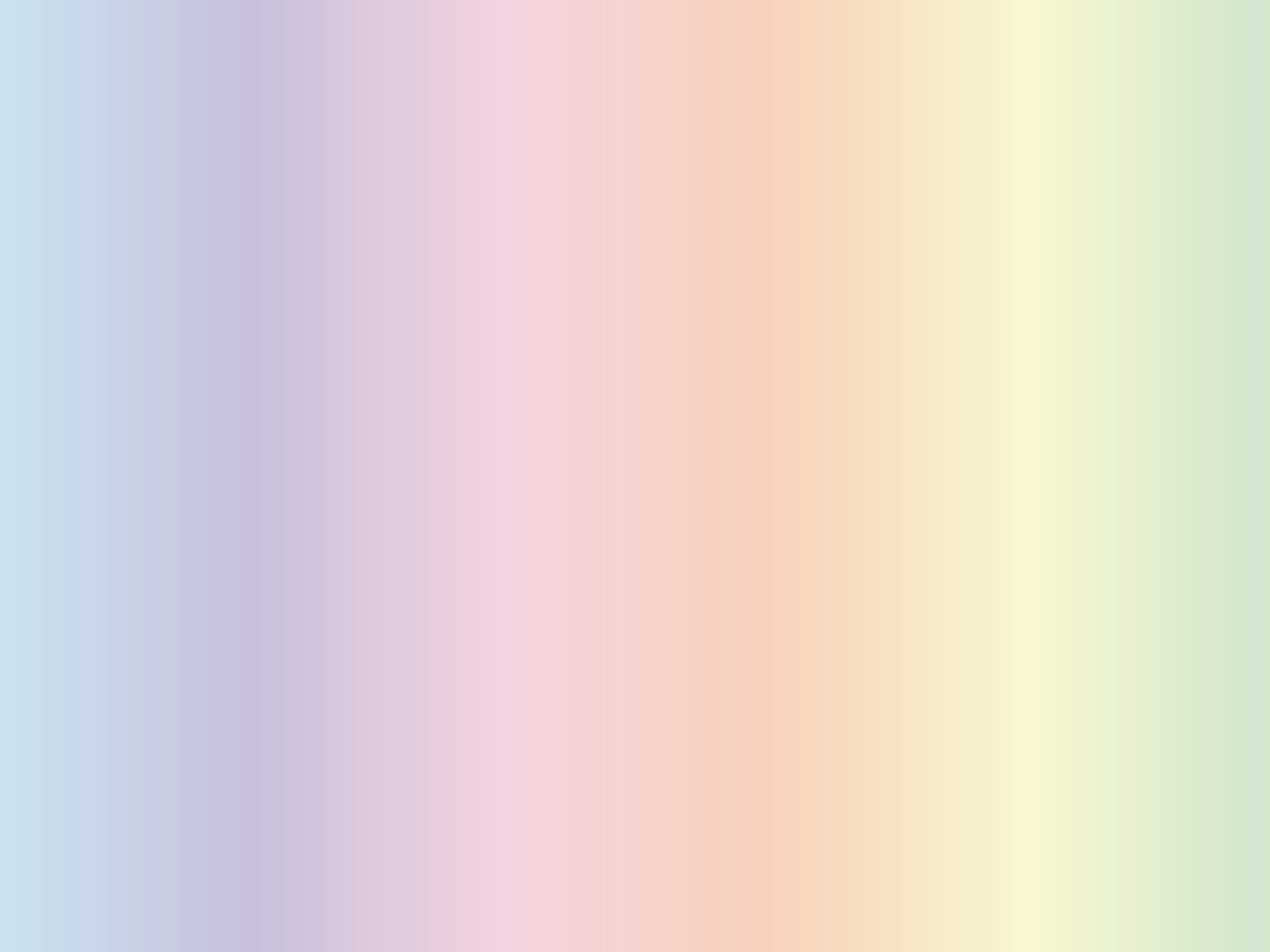 Расскажи, какие грибы собрали Маша и Даня.
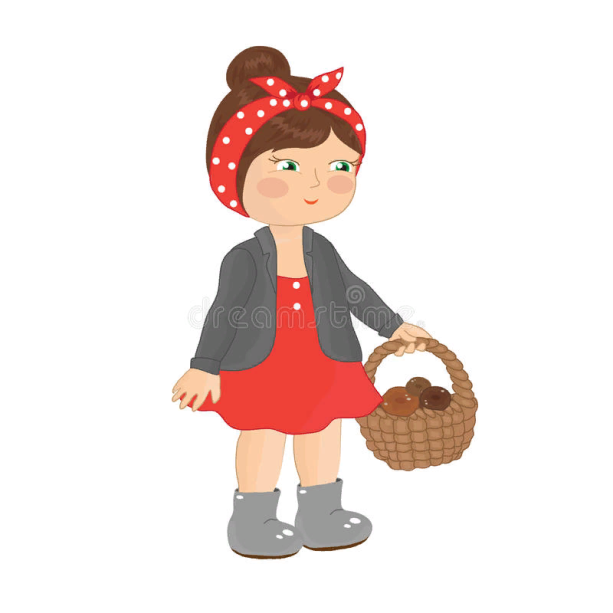 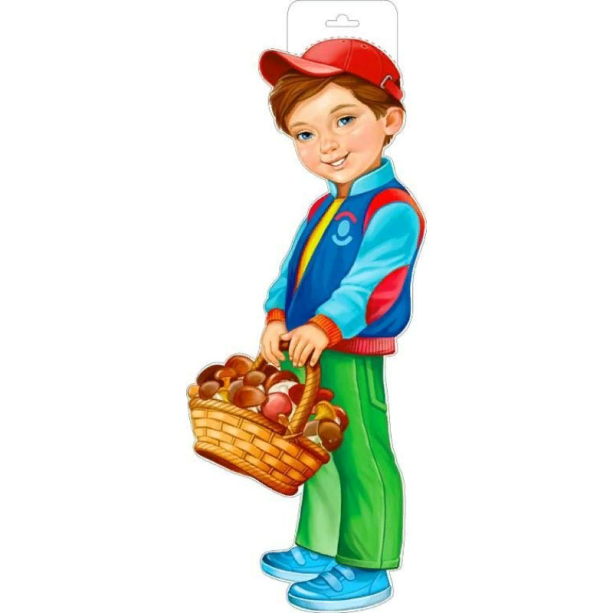 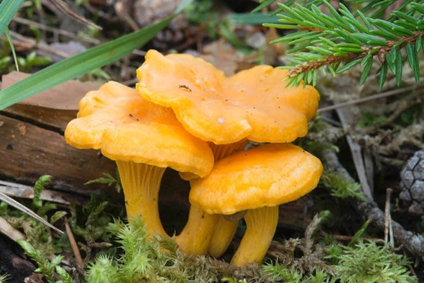 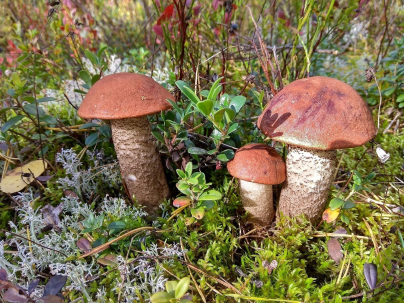 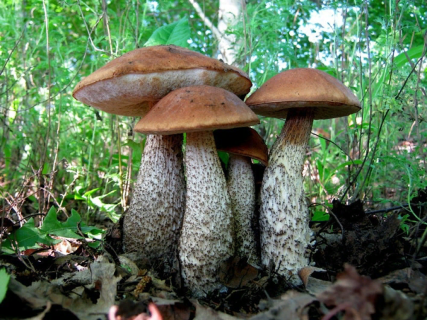 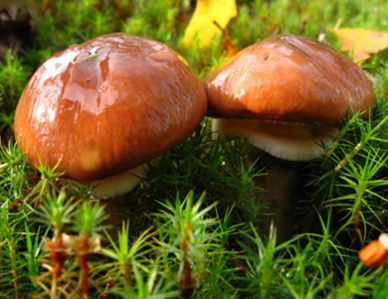 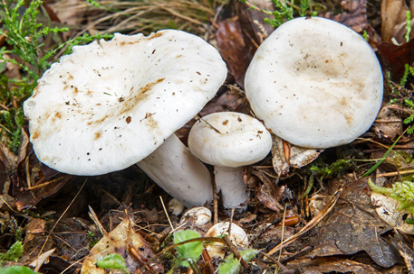 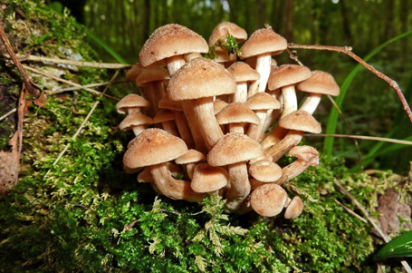 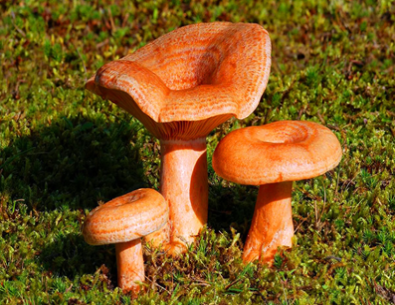 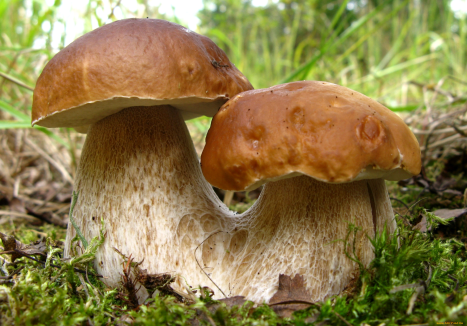 Маша и Даня собрали лисички, грузди, рыжики, подосиновики, подберезовики, маслята,  боровики и опята.
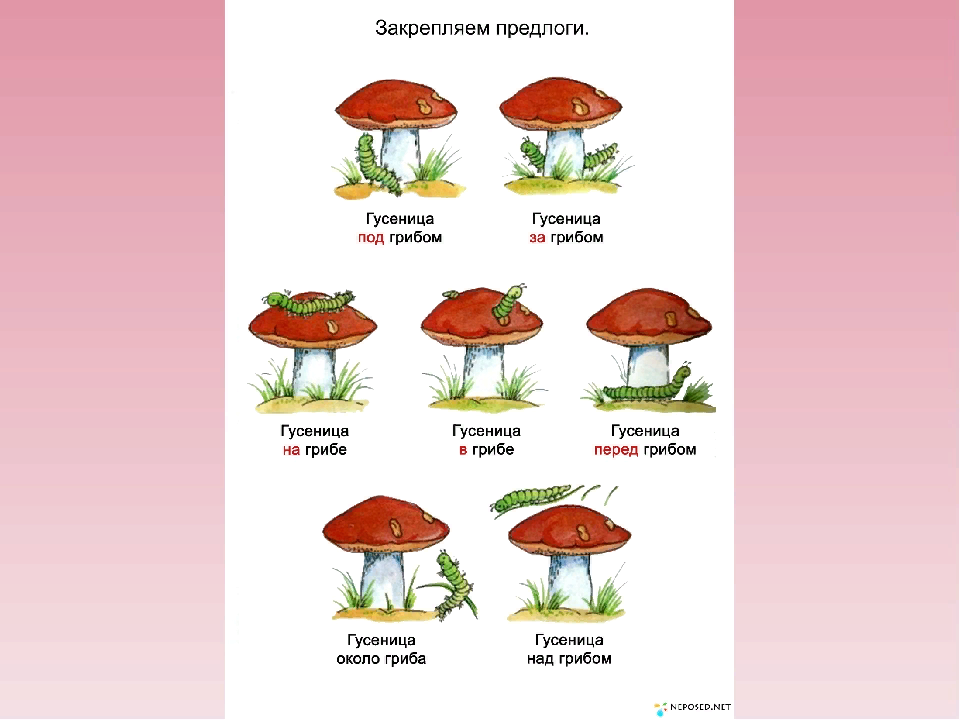 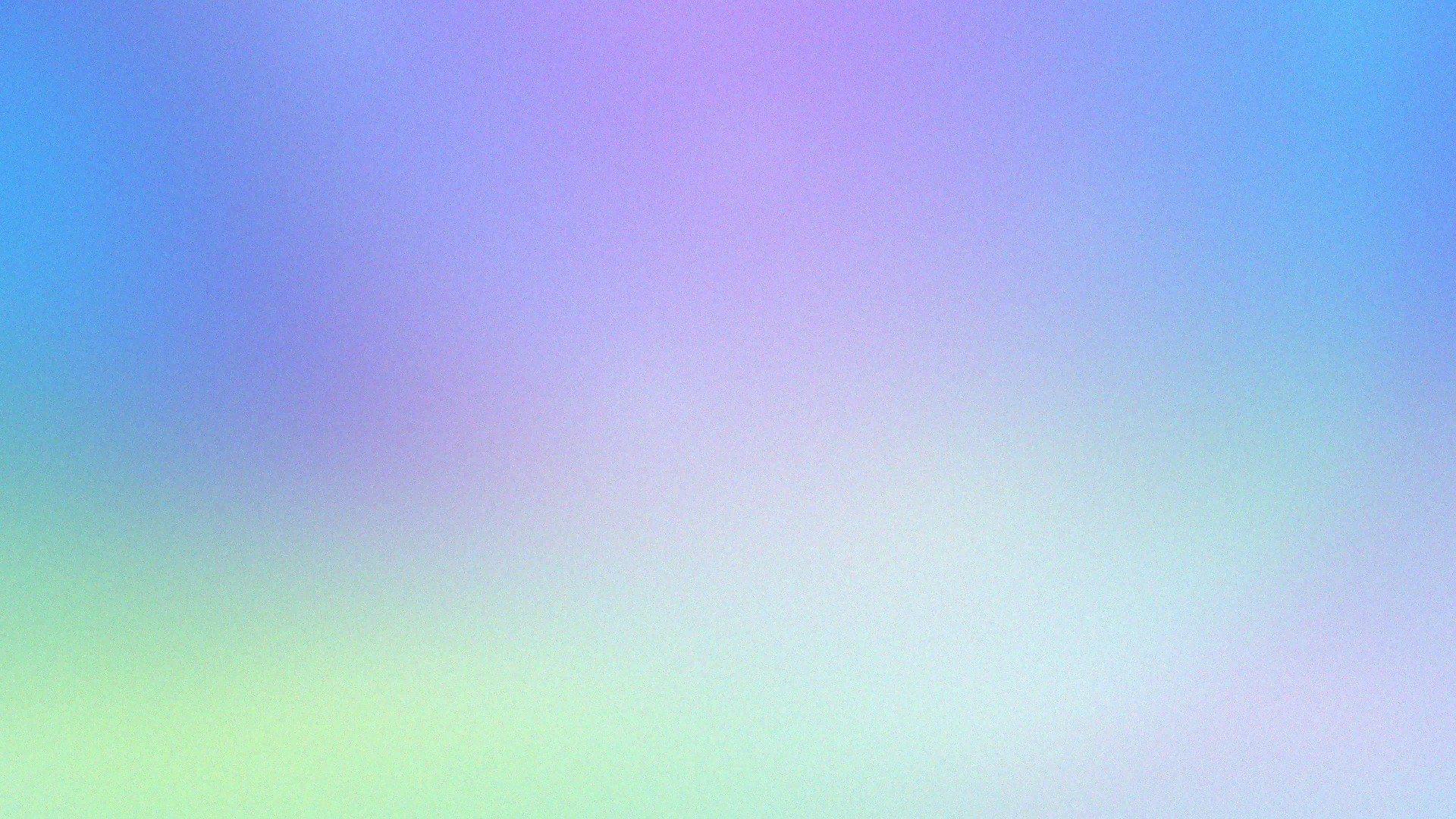 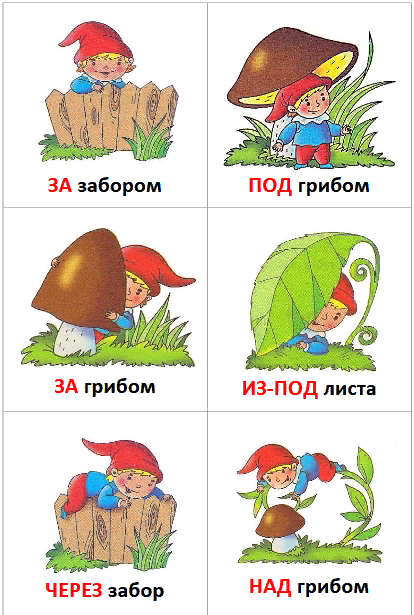 Послушай сказку В.Г. Сутеева «Под  грибом»
Перескажи сказку, а картинки тебе помогут.
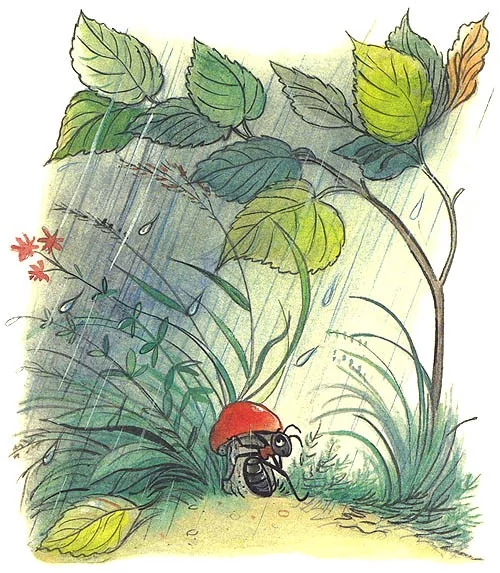 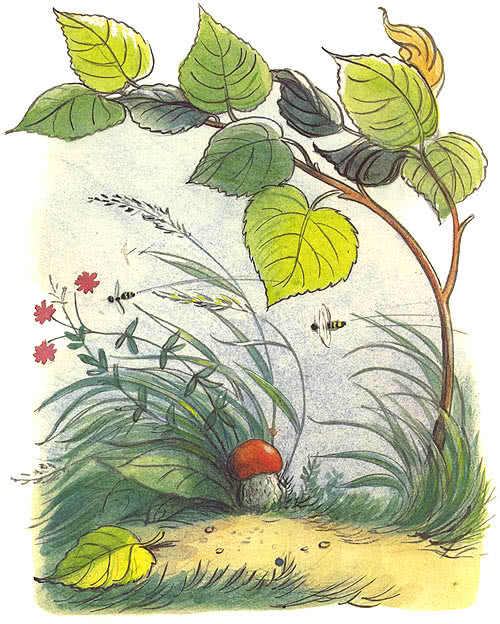 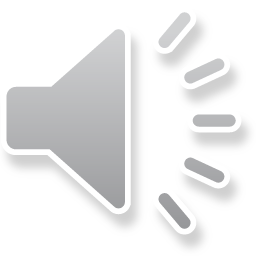 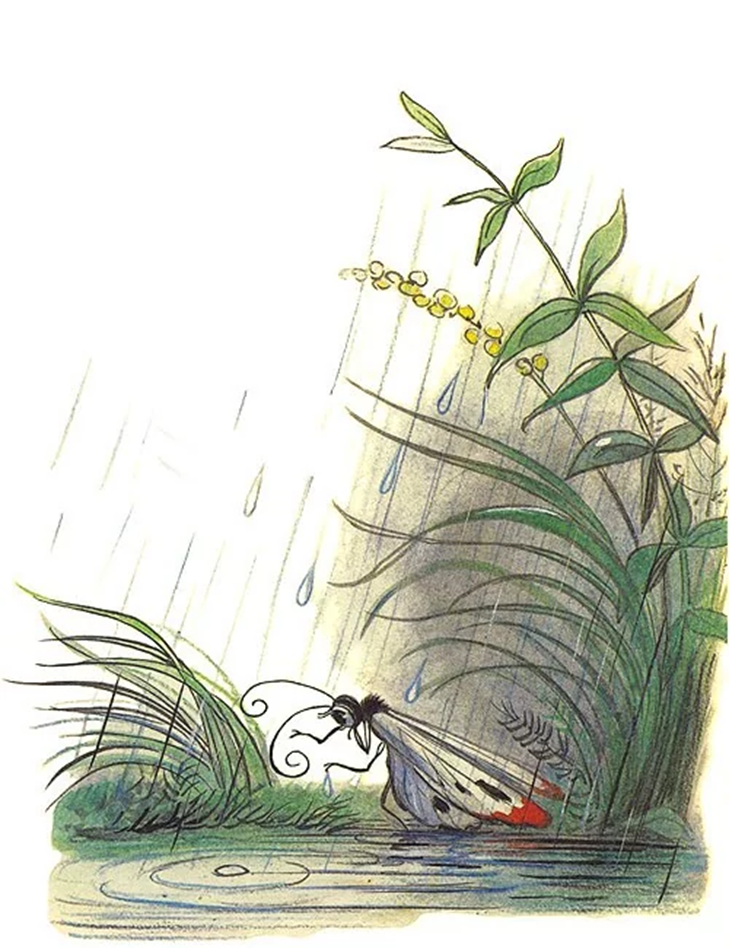 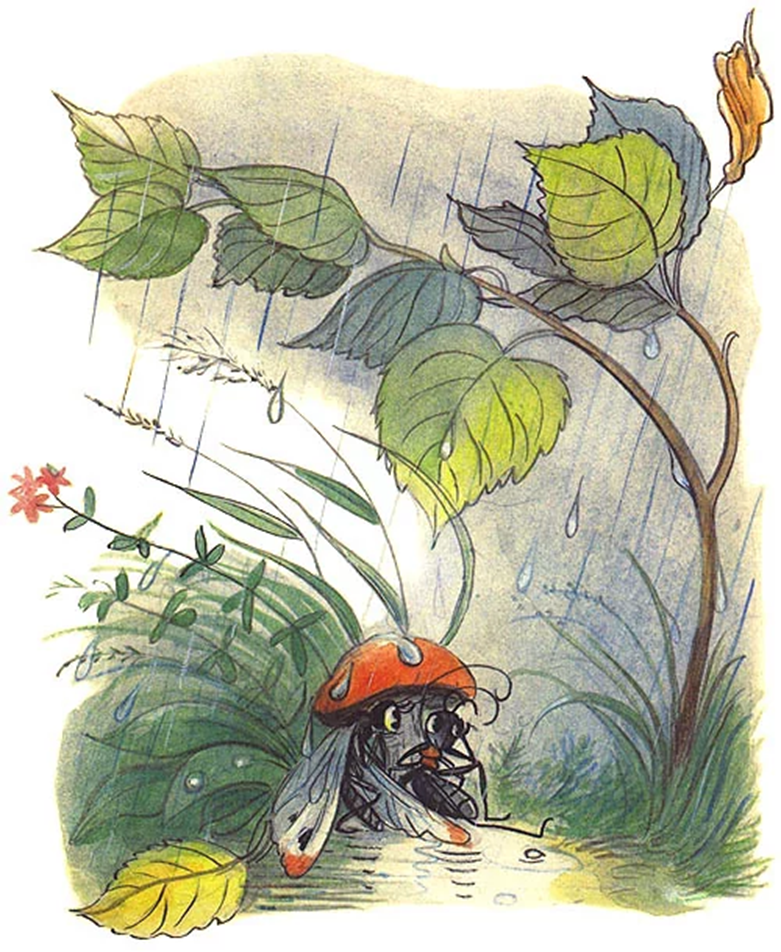 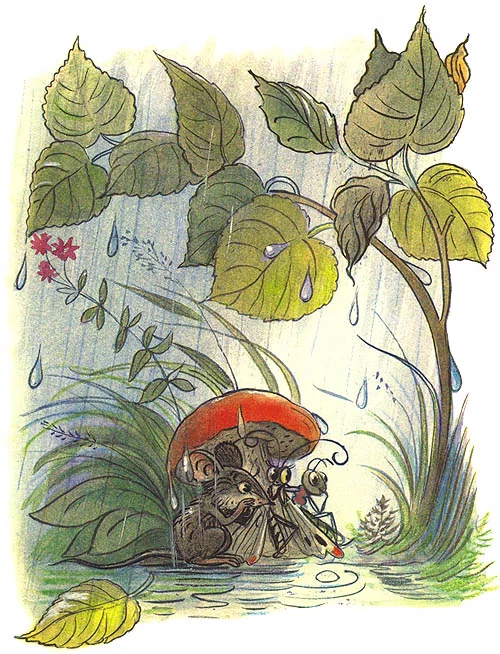 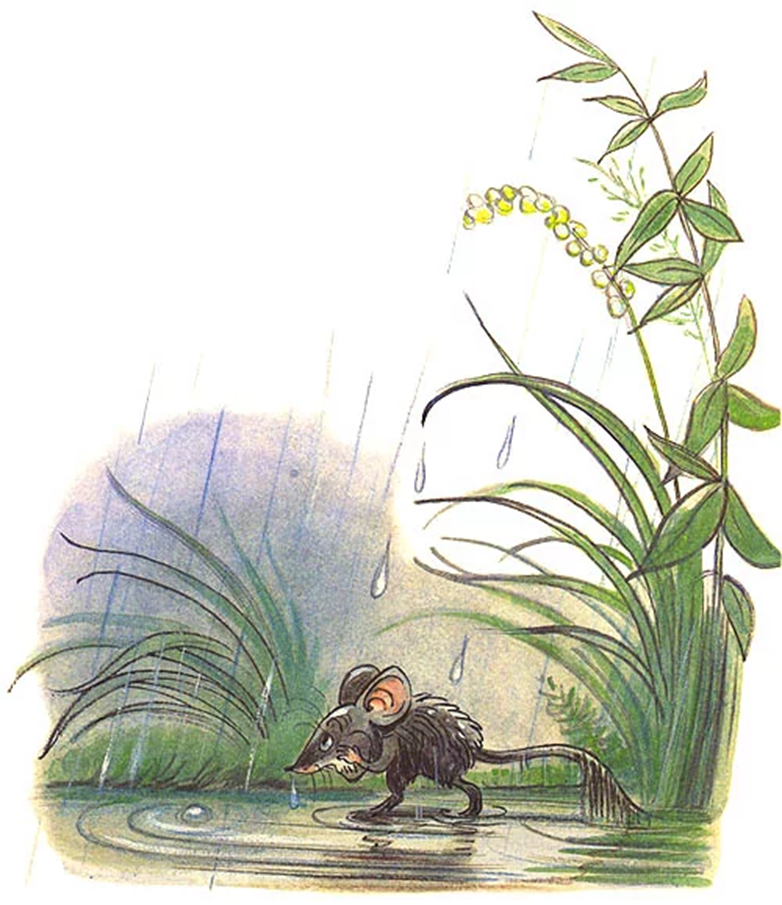 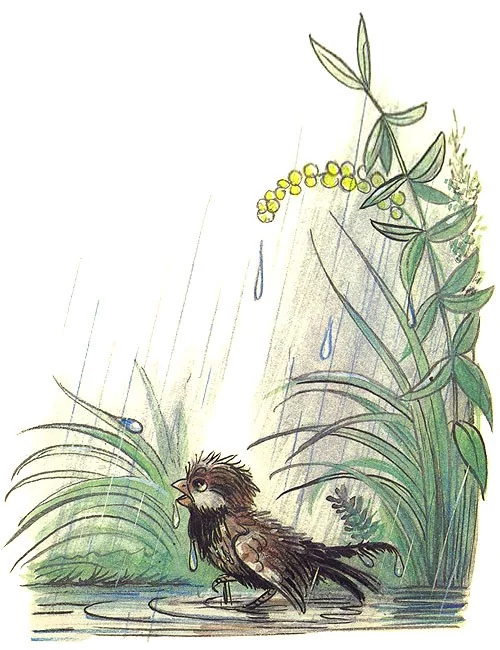 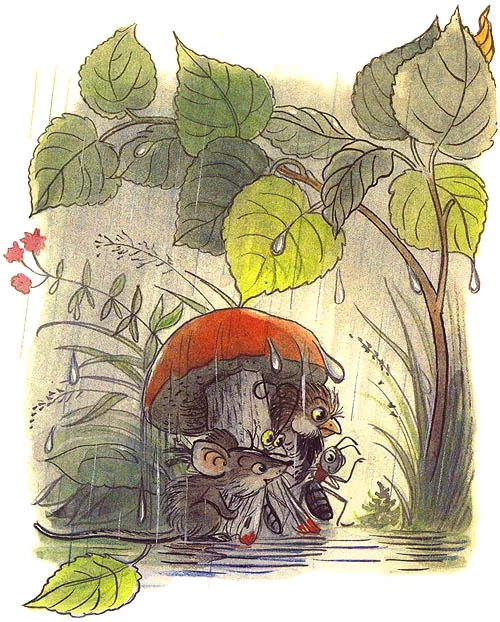 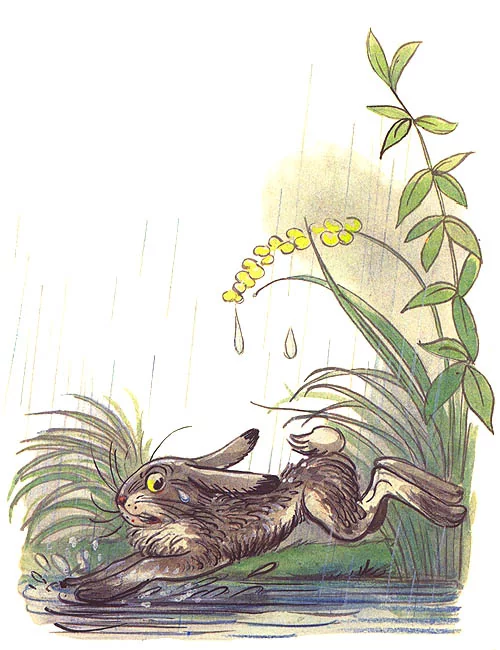 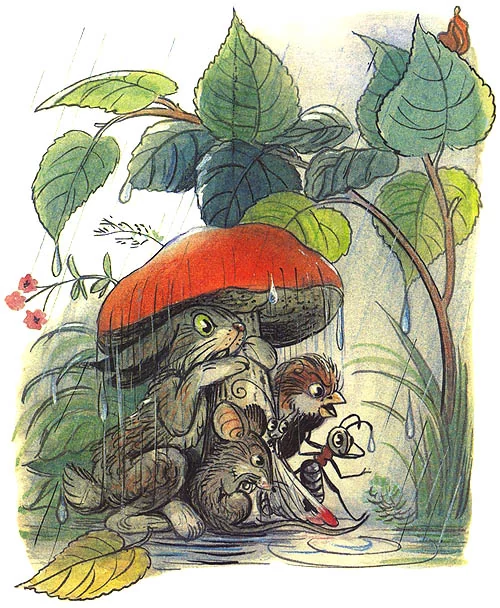 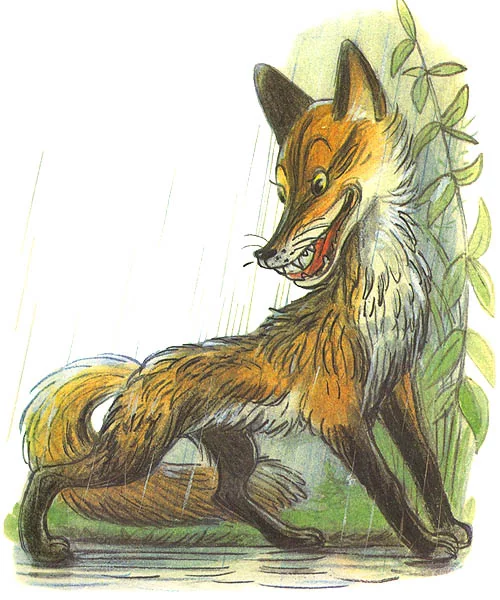 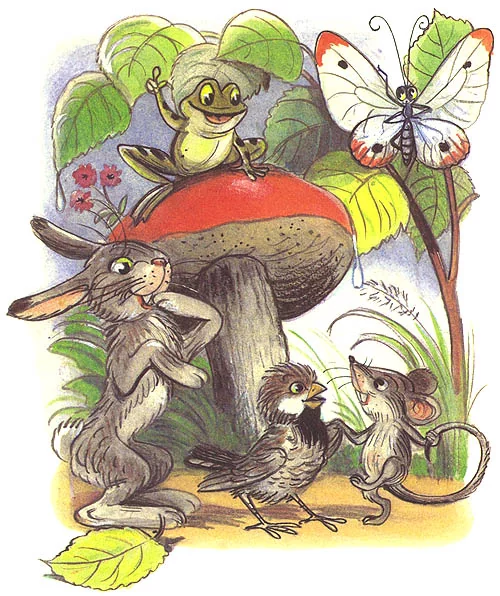